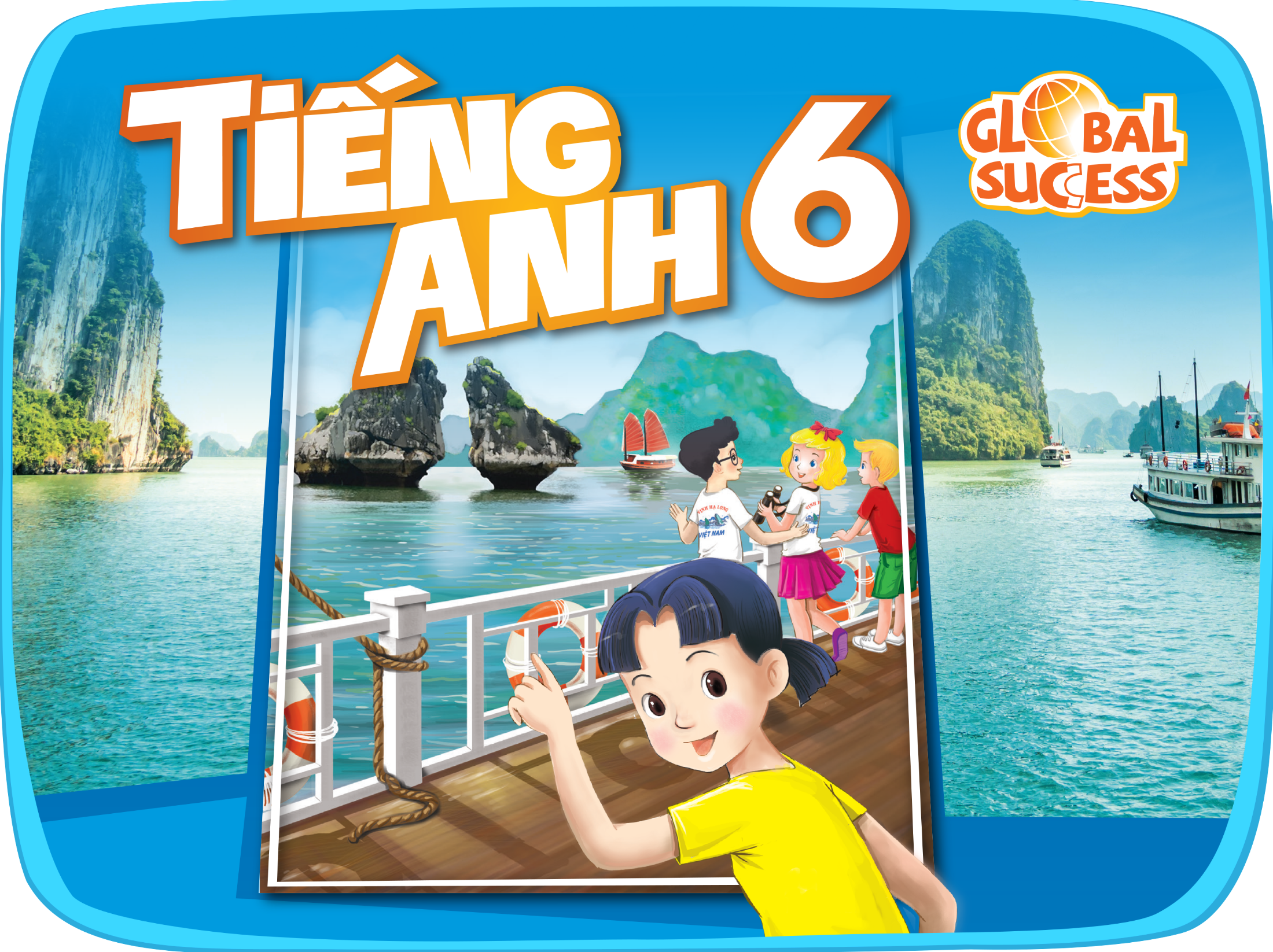 HOUSES IN THE FUTURE
10
Unit
LESSON 3: A CLOSER LOOK 2
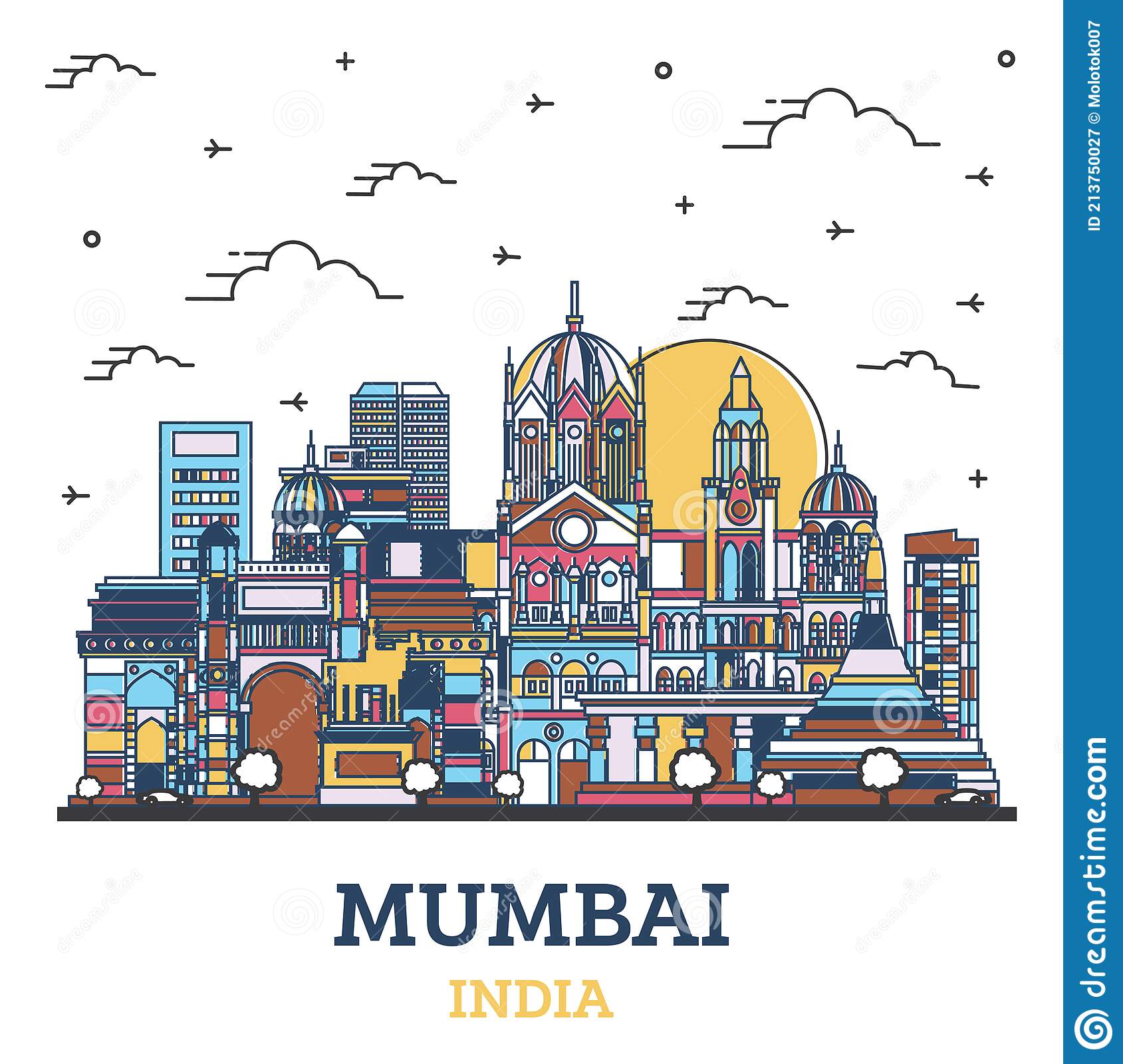 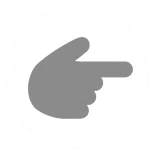 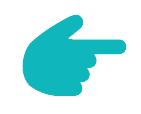 1
LESSON 3: A CLOSER LOOK 2
LESSON 1: GETTING STARTED
WARM-UP
Game: Sentence puzzling
Task 1: Fill in the blanks.
Task 2: Complete the conversation
Task 3: Make sentences.
THE FUTURE SIMPLE TENSE
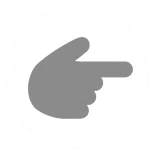 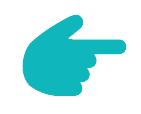 MIGHT FOR FUTURE POSSIBILITY
Task 4: True or false
Task 5: Share what you might do or have in the future.
PRODUCTION
Wrap-up
Homework
CONSOLIDATION
WARM-UP
SENTENCES PUZZLING
WARM-UP
SENTENCES PUZZLING
PRESENTATION
*Grammar
FUTURE SIMPLE
S + will + V
+
STRUCTURES:
S + will not (won’t) + V
-
Will + S + V ?
?
PRACTICE
1
Fill in the blanks with will or won’t.
will / won’t
1. I think I _______ stay at home tonight.
2. My friends _______ go to the library this afternoon.
3. My mum _______ make a cake today.
4. I _______ have an English test tomorrow.
5. Our family _______ move to the new house next week.
PRACTICE
2
Complete the conversation with will ('ll) or won’t.
A: Oh, no. The dog ran away again!
B:  Don’t worry – he (1) _______ come back. 
A:  Are you sure he (2) _______?
B:  OK, he might not come back today. But I’m sure he (3) _______ come back tomorrow.
A:  I don’t believe you! He (4) _______ come back. We (5) _______ never see him again. I’m sure.
B:  Oh, look ... Here he is!
will / ‘ll
will
will / ‘ll
won’t
will / ’ll
PRACTICE
3
Write sentences, using will ('ll) or won't and the words/phrases given.
1.
computer / do / housework
2.
robot / water / ﬂowers
A computer will / won’t help me to do my housework.
washing machine / iron / clothes
4.
A robot will help me to water the flowers.
smart TV / cook / meal
3.
A smart TV won’t help me to cook meals.
A washing machine will / won’t help me to iron the clothes.
smartphone / take care / children
5.
A smartphone won’t help me to take care of the children.
PRESENTATION
“We might live in a UFO.”
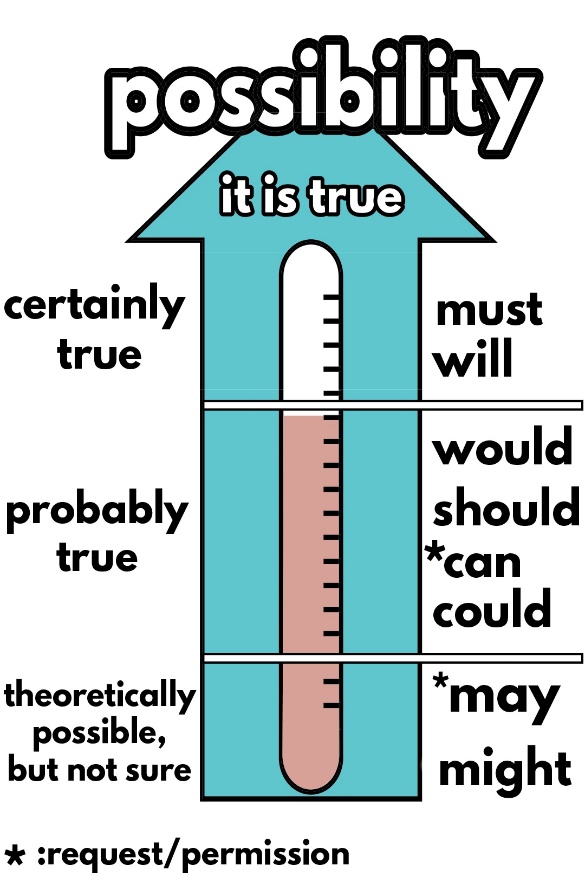 What structure do I use in this sentence?
might + V
Why do I use “might” instead of “will”?
We use might for future possibility.
[Speaker Notes: I’m not sure but I think robots might not do everything we want, because they are not human, they don’t have feelings … - What verb do I use in this sentence? (might)- Why do I use ‘might’ instead of ‘will’? Let’s see it more clearly.]
PRESENTATION
Might for future possibility
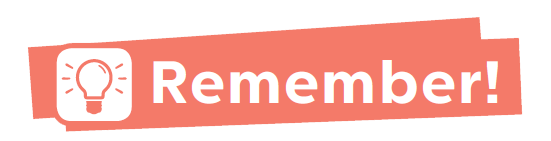 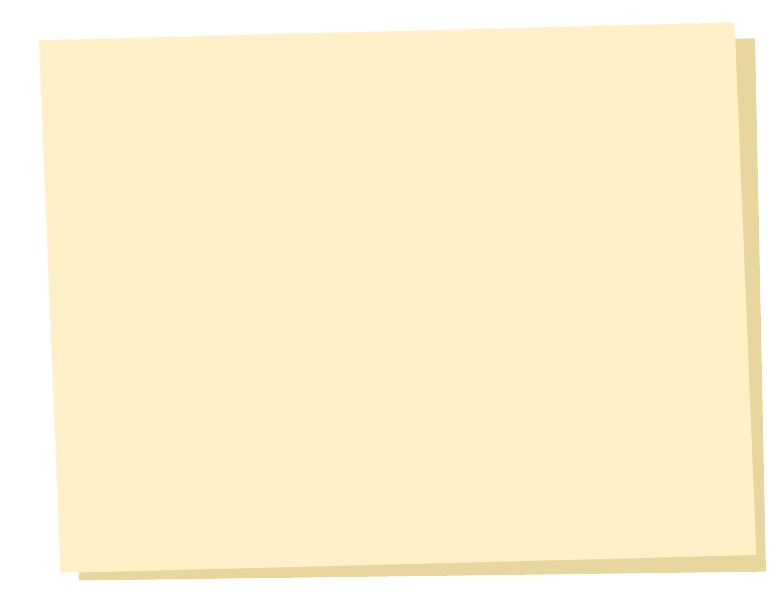 We use might + V to talk about actions that are possible in the future (We are not sure if they will happen or not).
Example:
We might live in a UFO.
They might not travel in cars.
PRACTICE
4
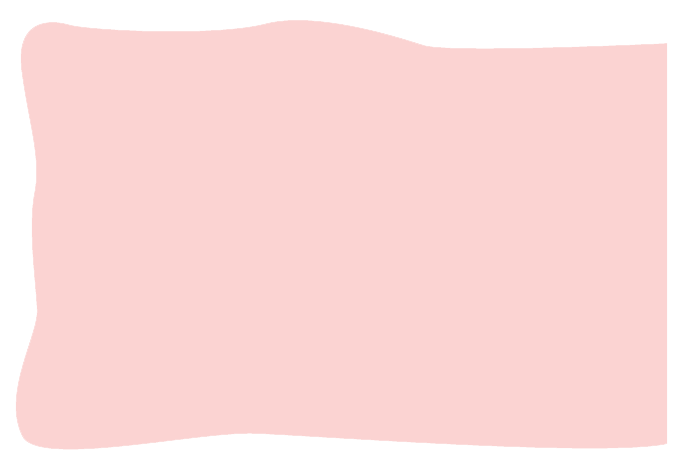 Read the poems and tick true or false.
In the future
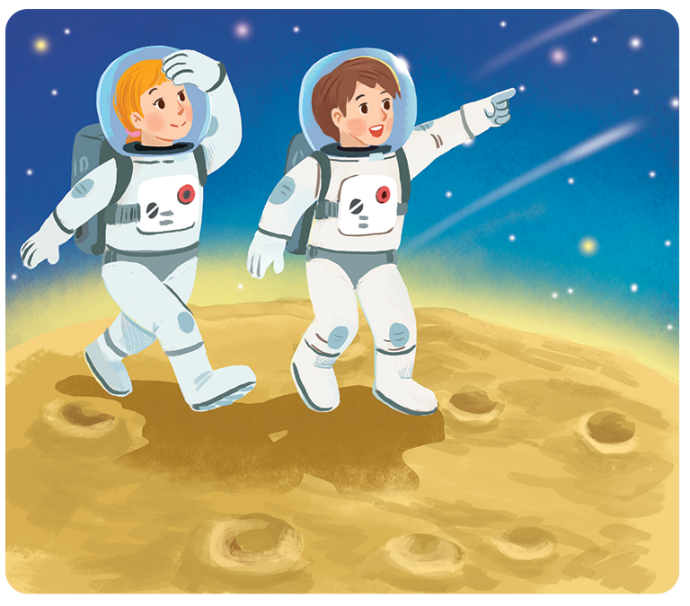 We might live with robots. 
They might clean our houses. 
They might wash our clothes. 
They might not talk to us.
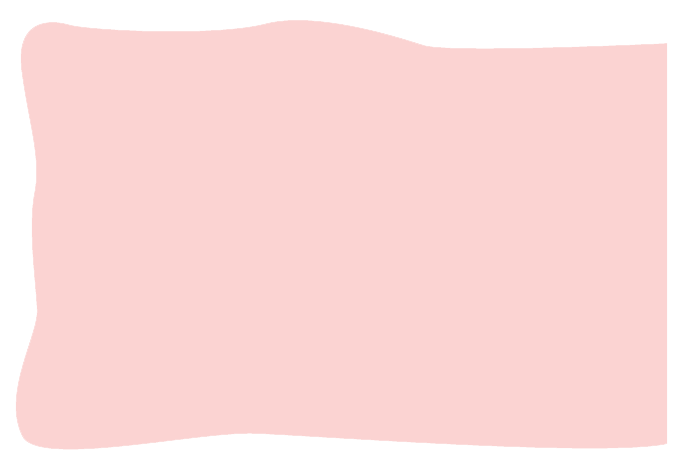 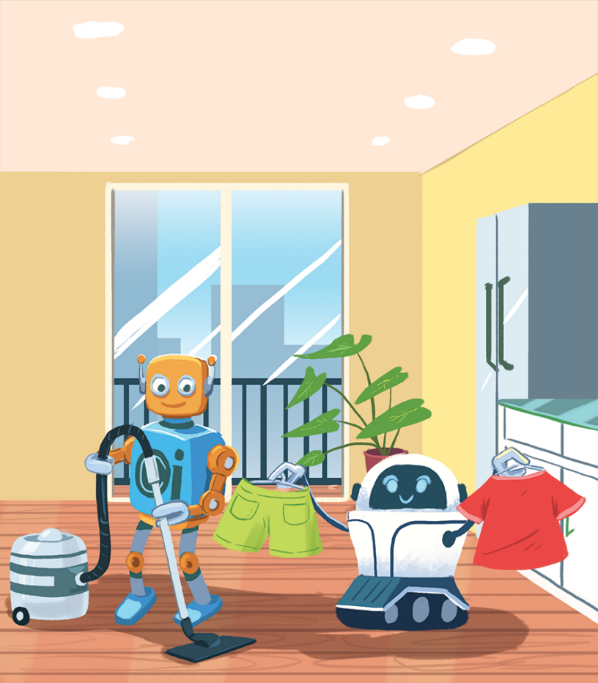 In the future
Jenny, aged 12
We might go on holiday to the Moon. 
We might stay there for a long time. 
We might have a great time.
We might come home soon.
Henry, aged 11
PRACTICE






PRODUCTION
5
Think about what you might do or have in the future. Share your ideas with your classmates.
Example:
I might have a smartphone to surf the internet.
CONSOLIDATION
1
Wrap-up
What have we learnt in this lesson?
Future Simple and Might for future possibility.
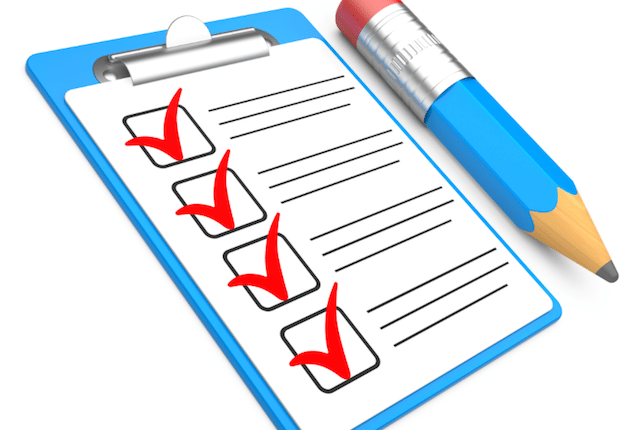 CONSOLIDATION
2
Homework
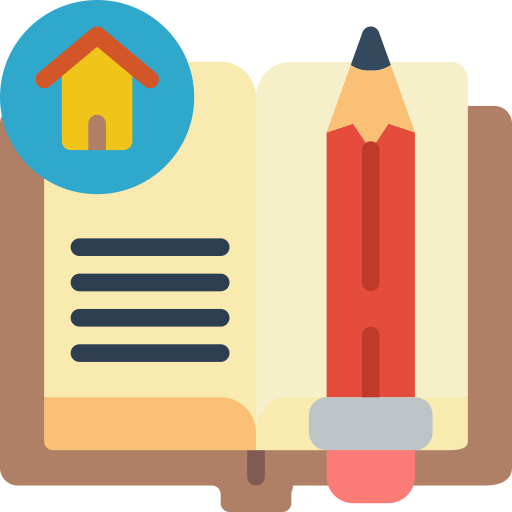 Do exercises in the workbook.
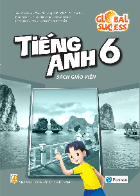 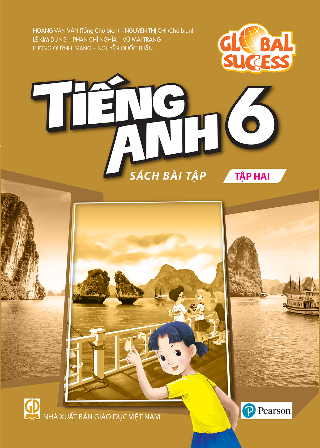 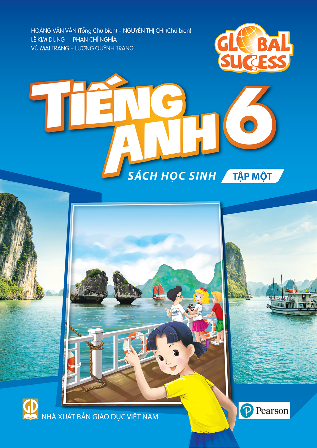 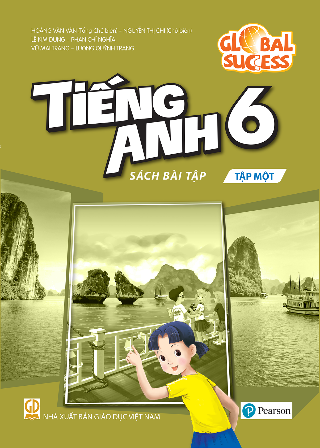 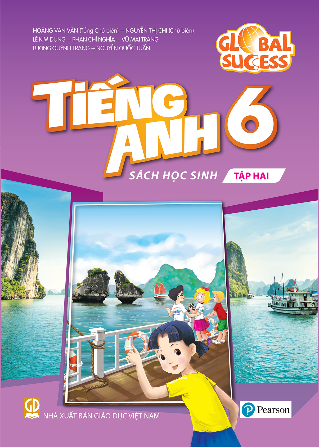 Website: hoclieu.vn
Fanpage: facebook.com/www.tienganhglobalsuccess.vn/